數課P107~P109解答
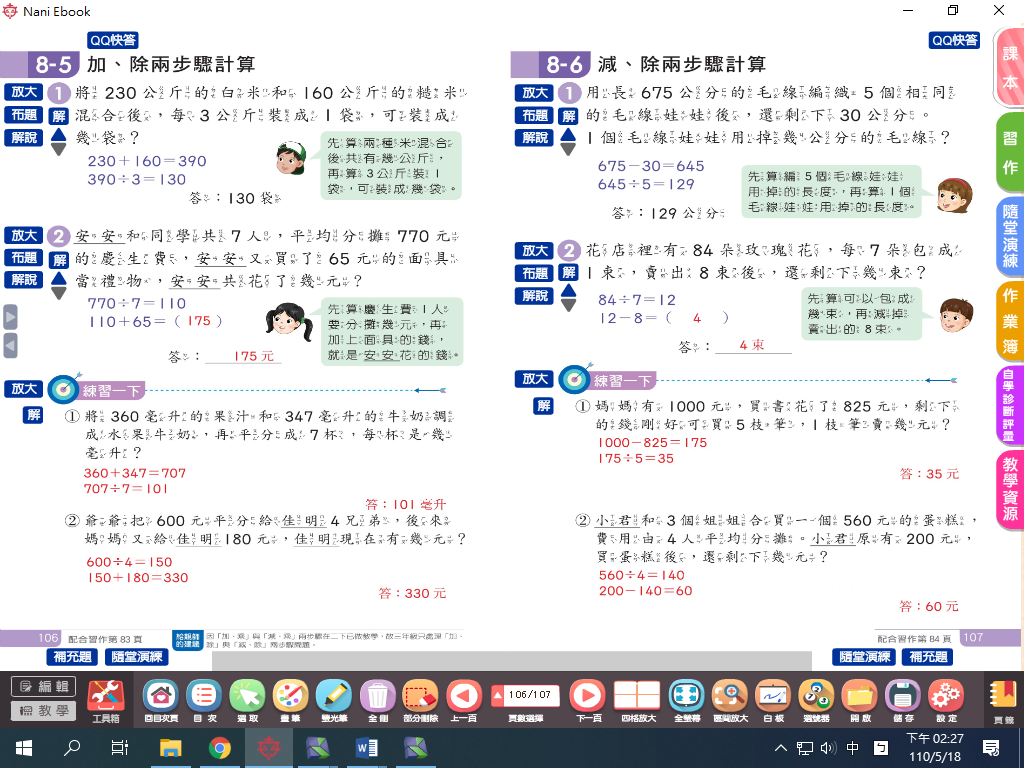 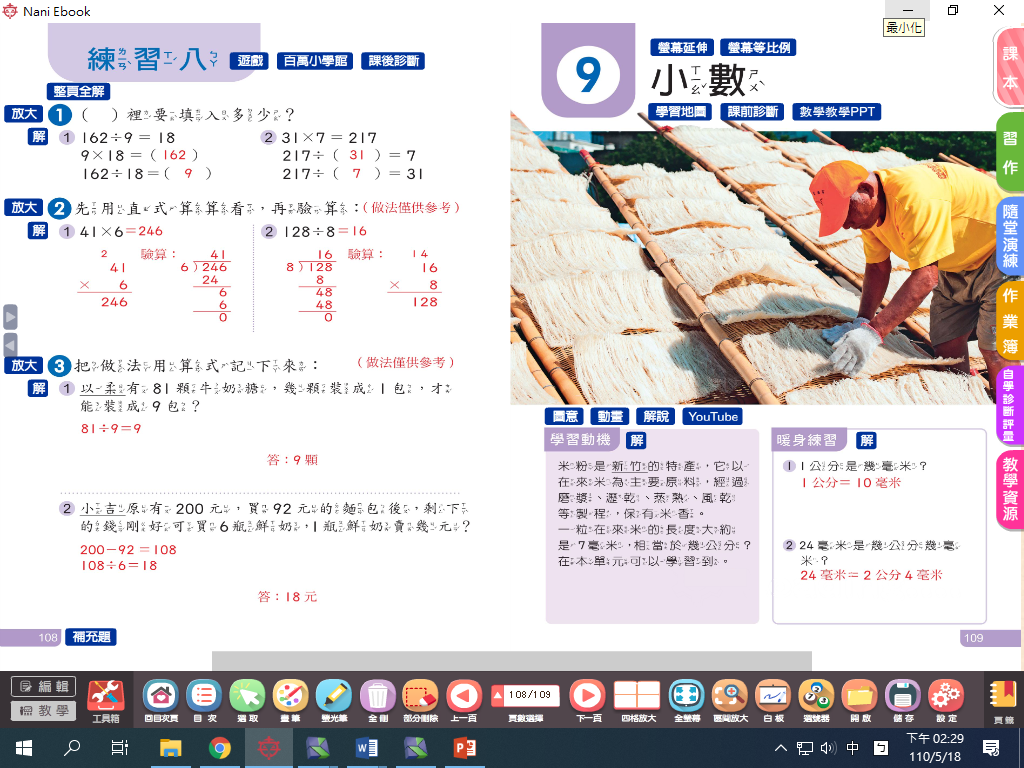